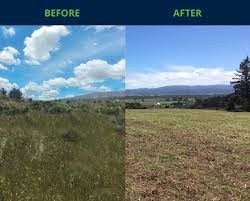 PRÍRODNÉ SPOLOČENSTVÁ
Prírodoveda pre 4. ročník
[Speaker Notes: 1. Úvodná časť]
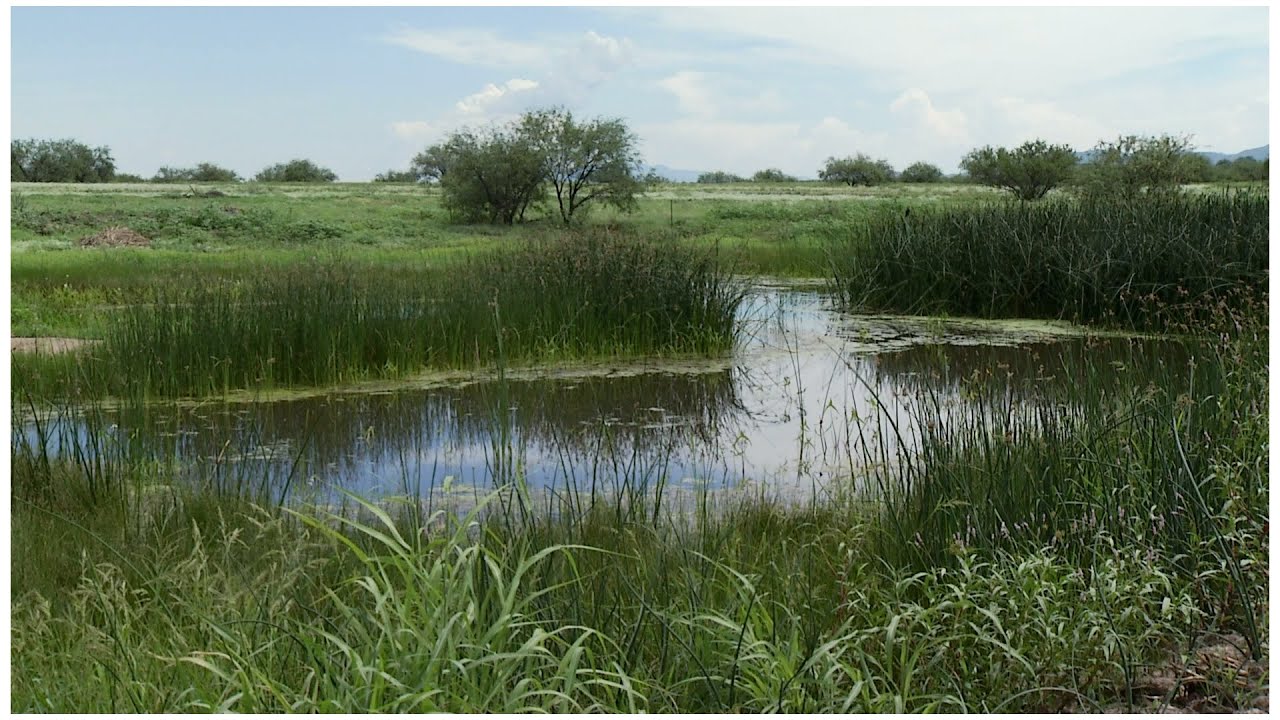 Tu žiadne nenájdeš. Voda nie je pre mravce vhodné životné prostredie.
Hľadám nejaké mravce.
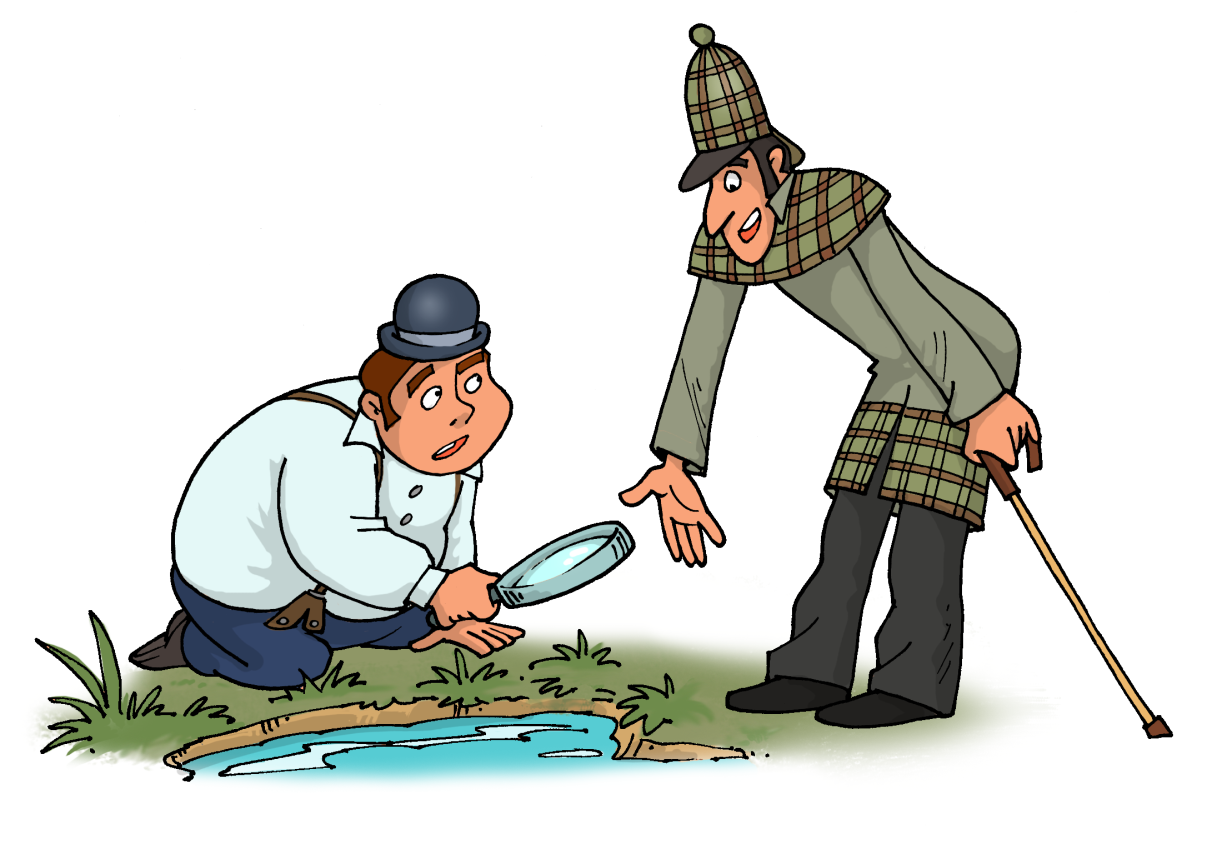 [Speaker Notes: 2. Motivačná časť – riadený rozhovor]
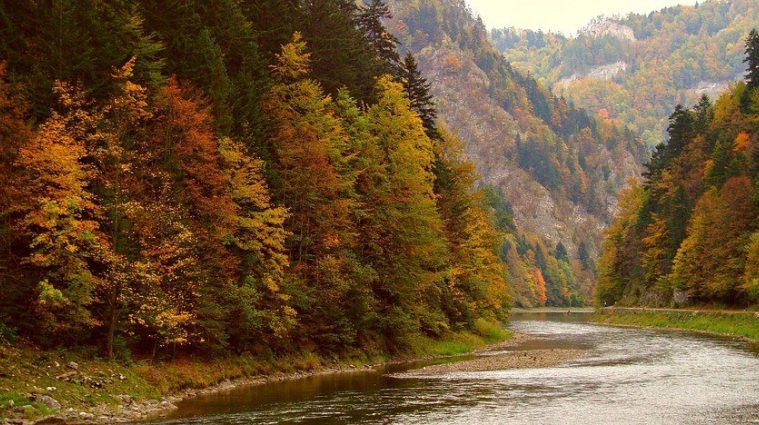 ?
ORGANIZMY
PÔDA
NERASTY
ŽIVOTNÉ PROSTREDIE
VODA
ODPAD
OCHRANA
[Speaker Notes: 2. Motivačná časť – riadený rozhovor - brainstorming]
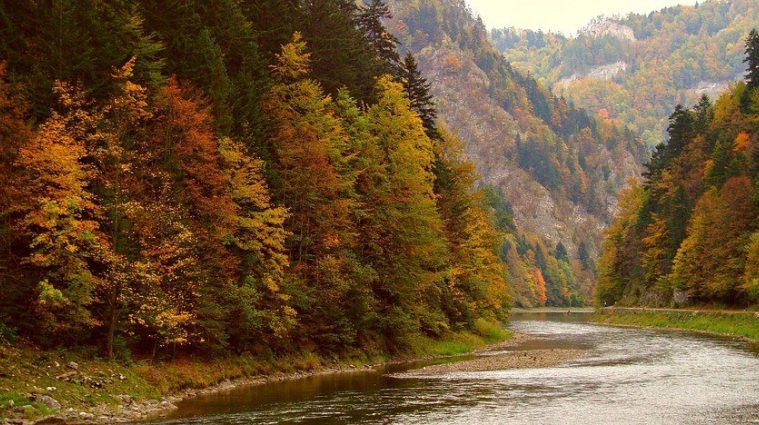 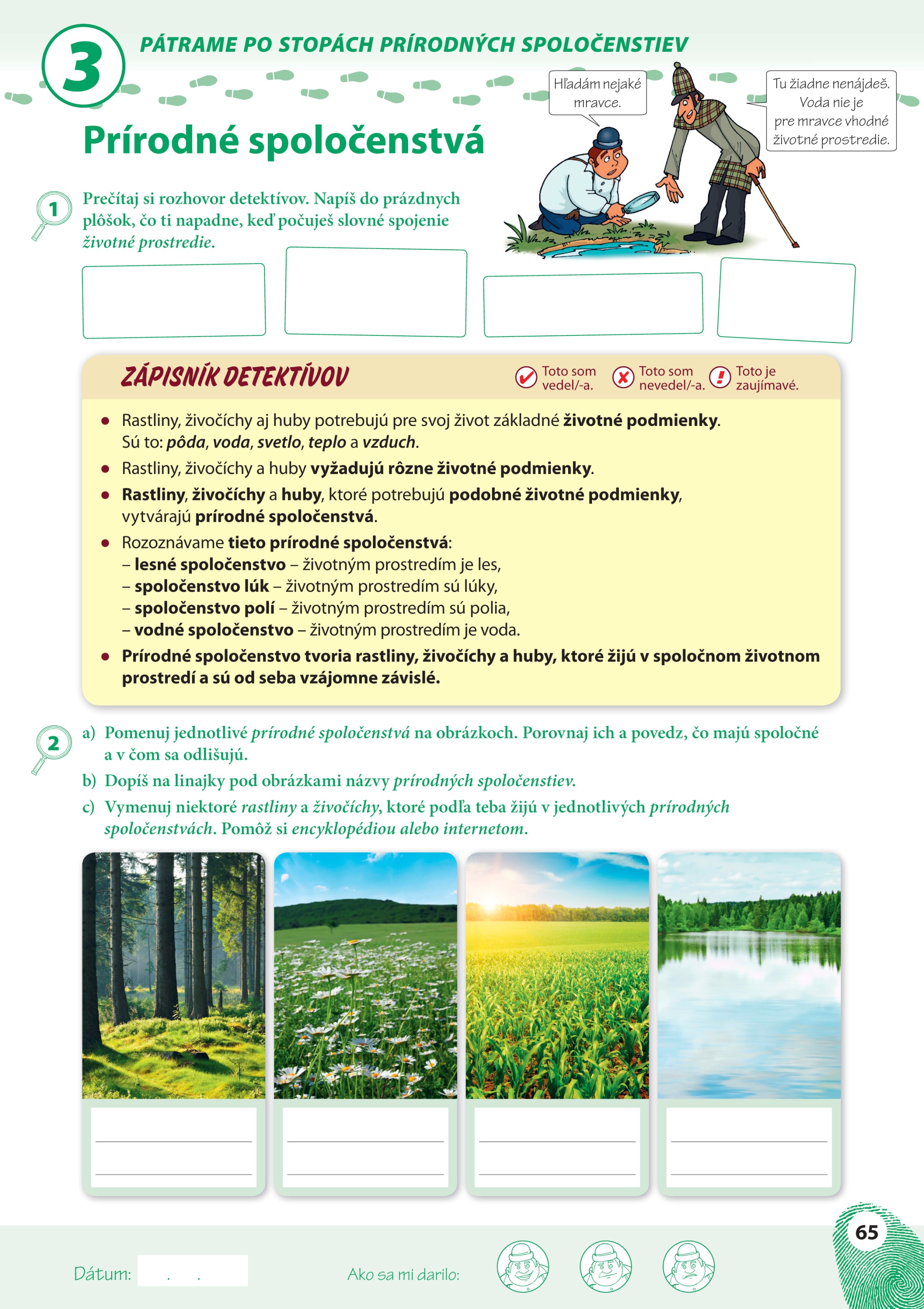 [Speaker Notes: 3. Expozičná časť – práca so ZD]
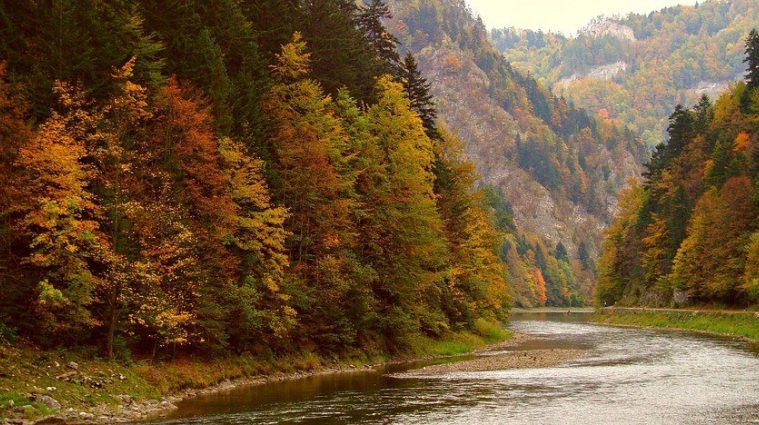 POMENUJ  JEDNOTLIVÉ   PRÍRODNÉ  SPOLOČENSTVÁ  
NA  OBRÁZKOCH.
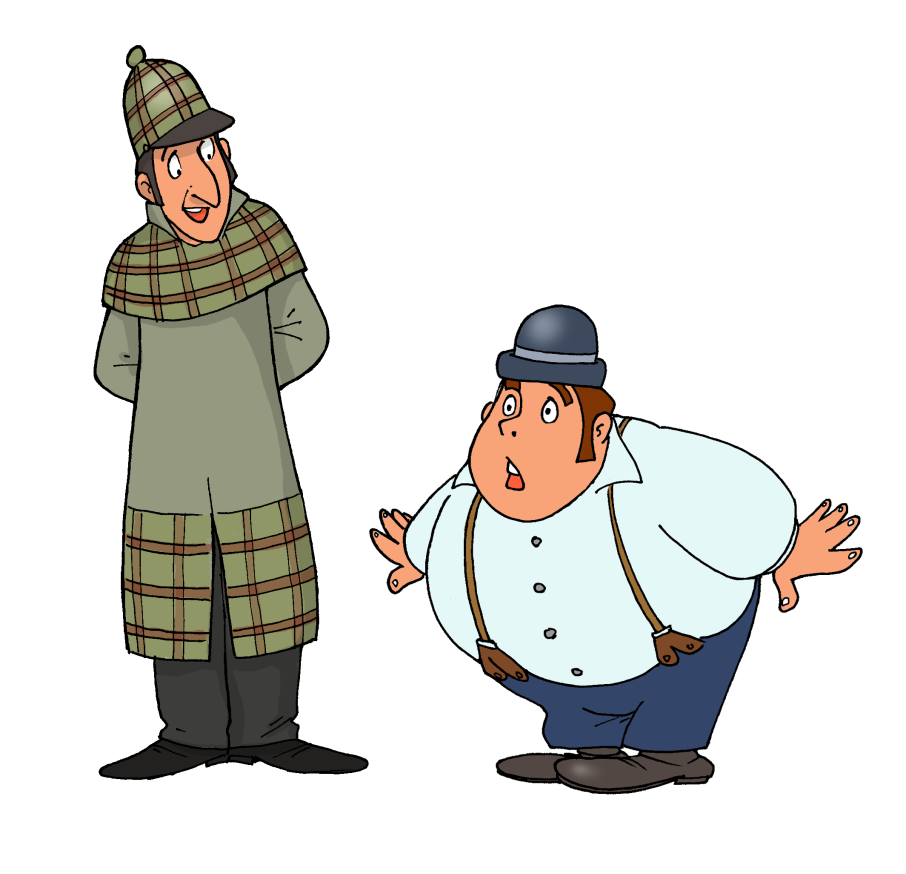 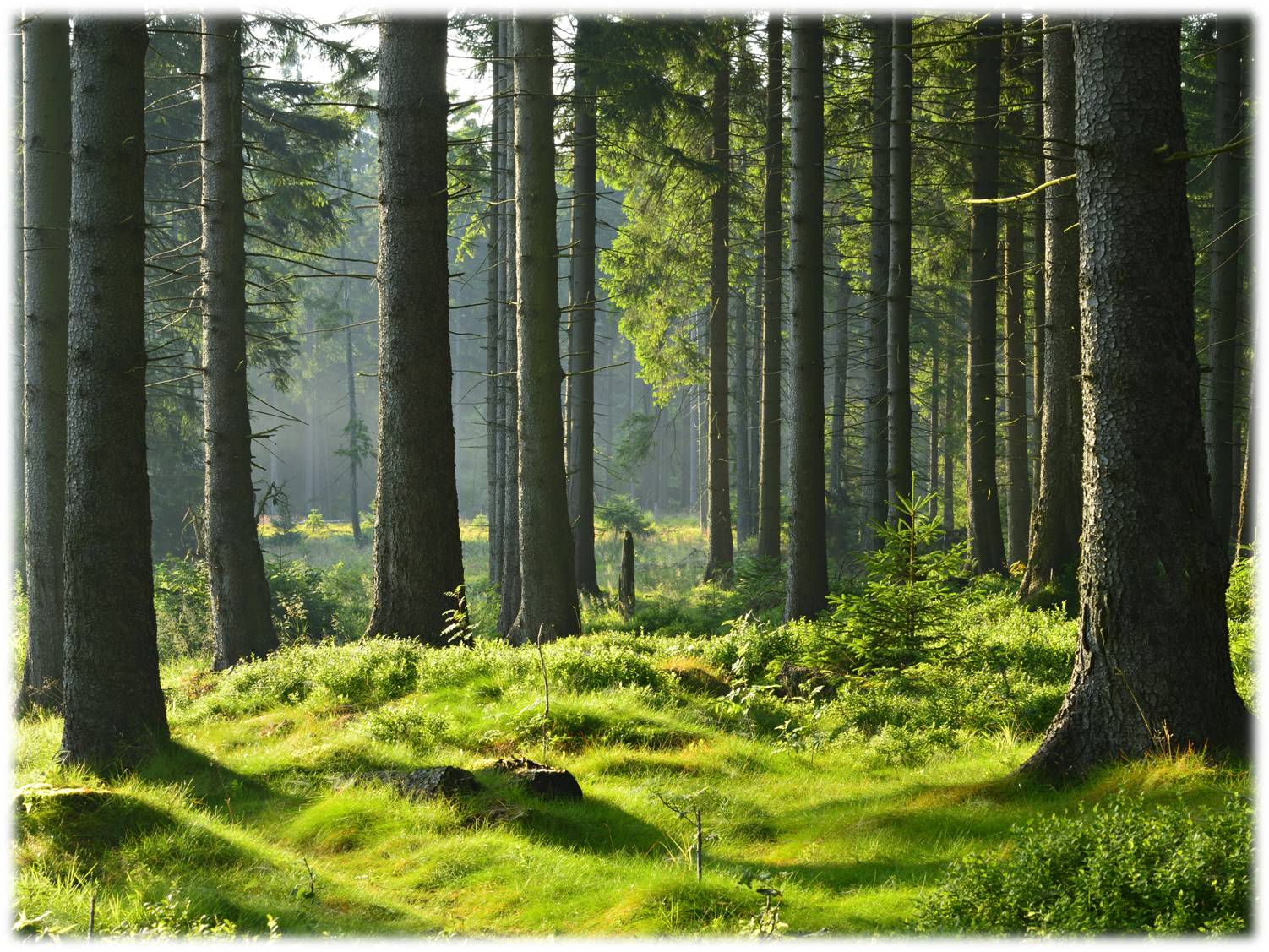 ?
LESNÉ  SPOLOČENSTVO
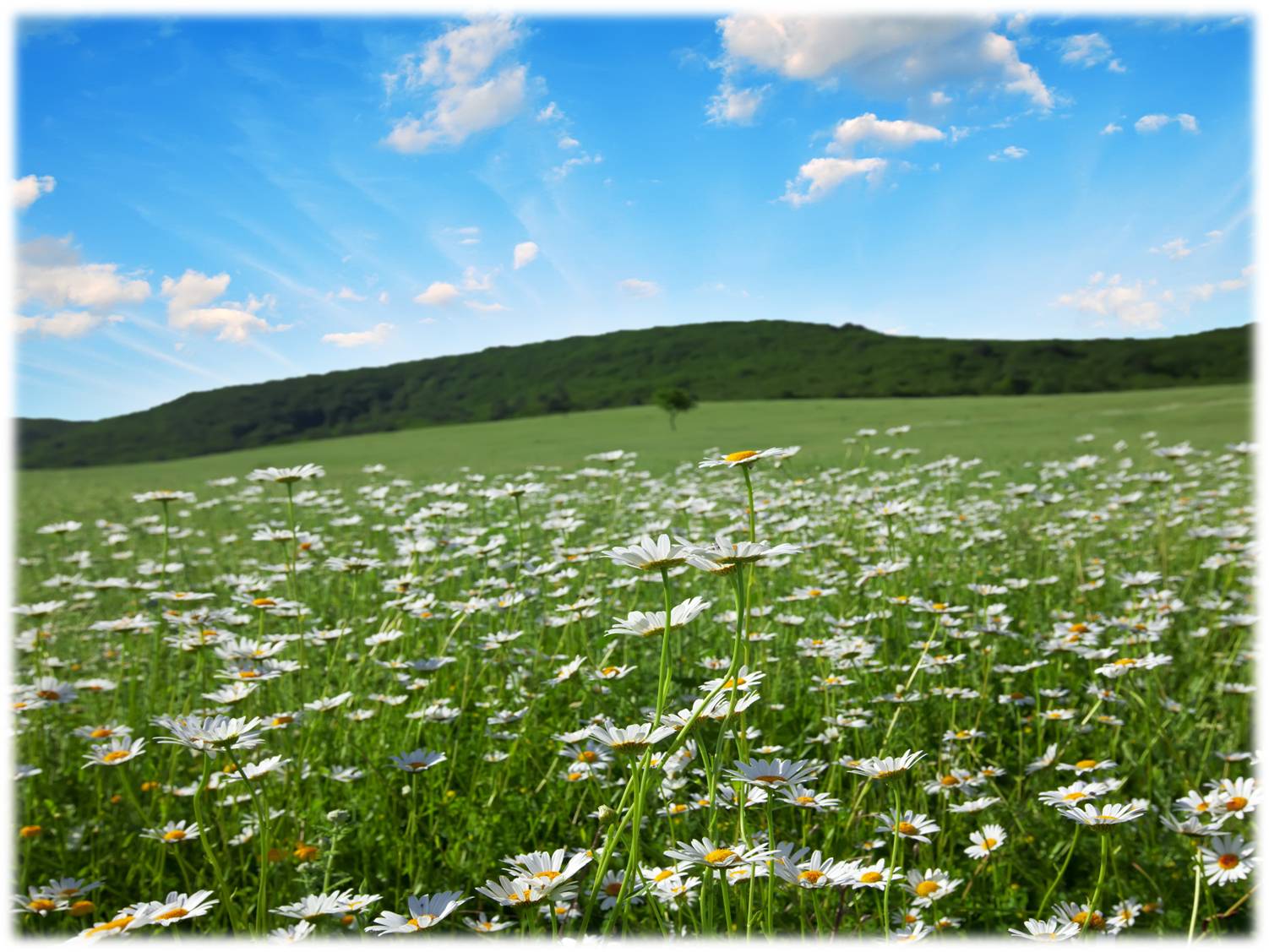 SPOLOČENSTVO  LÚK
?
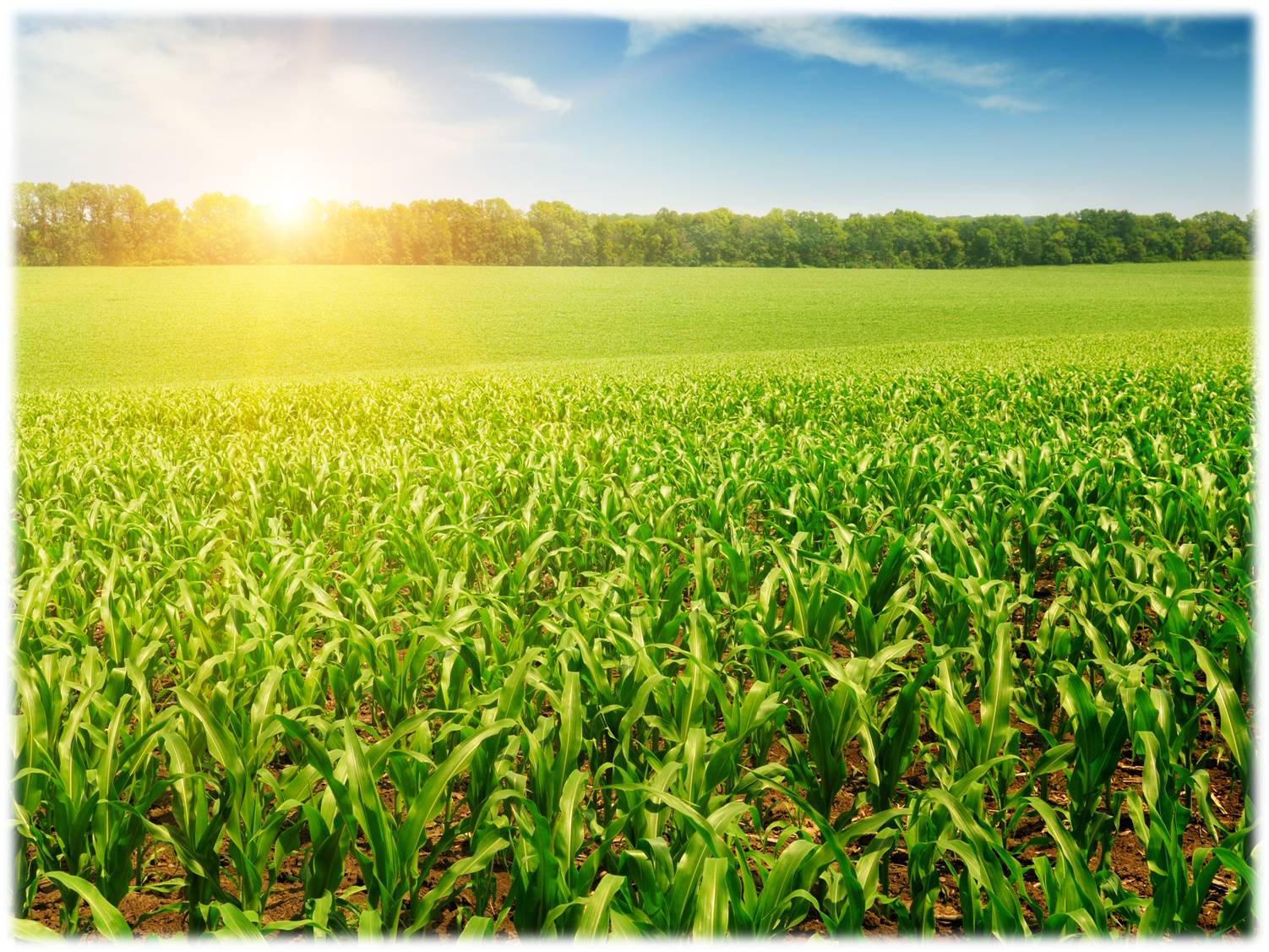 SPOLOČENSTVO  POLÍ
?
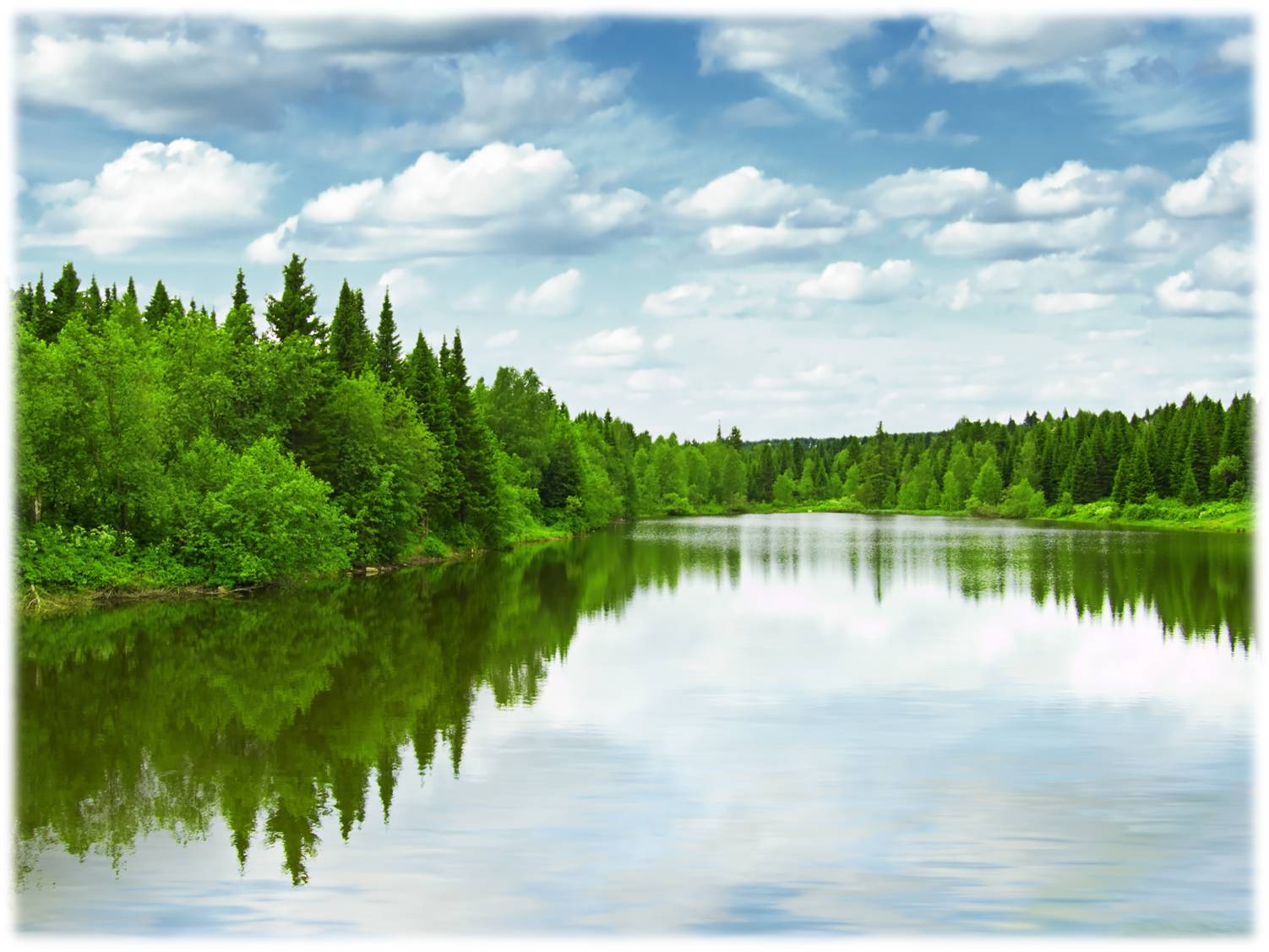 ?
VODNÉ  SPOLOČENSTVO
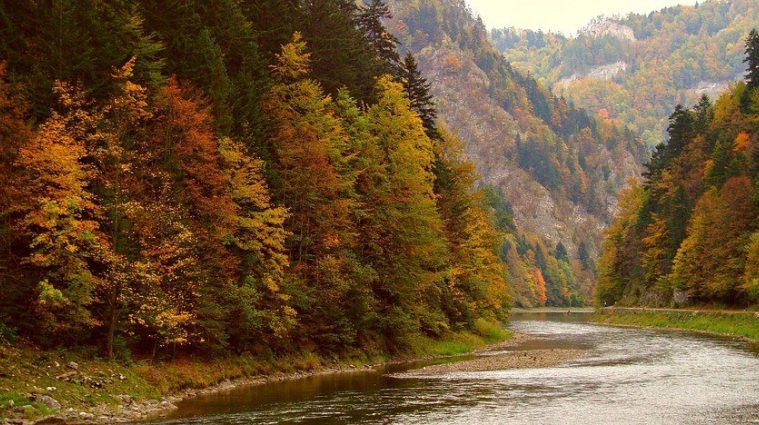 POROVNAJ  JEDNOTLIVÉ   PRÍRODNÉ  SPOLOČENSTVÁ  
A  POVEDZ,  ČO  MAJÚ  SPOLOČNÉ  A  V  ČOM  
SA  ODLIŠUJÚ.
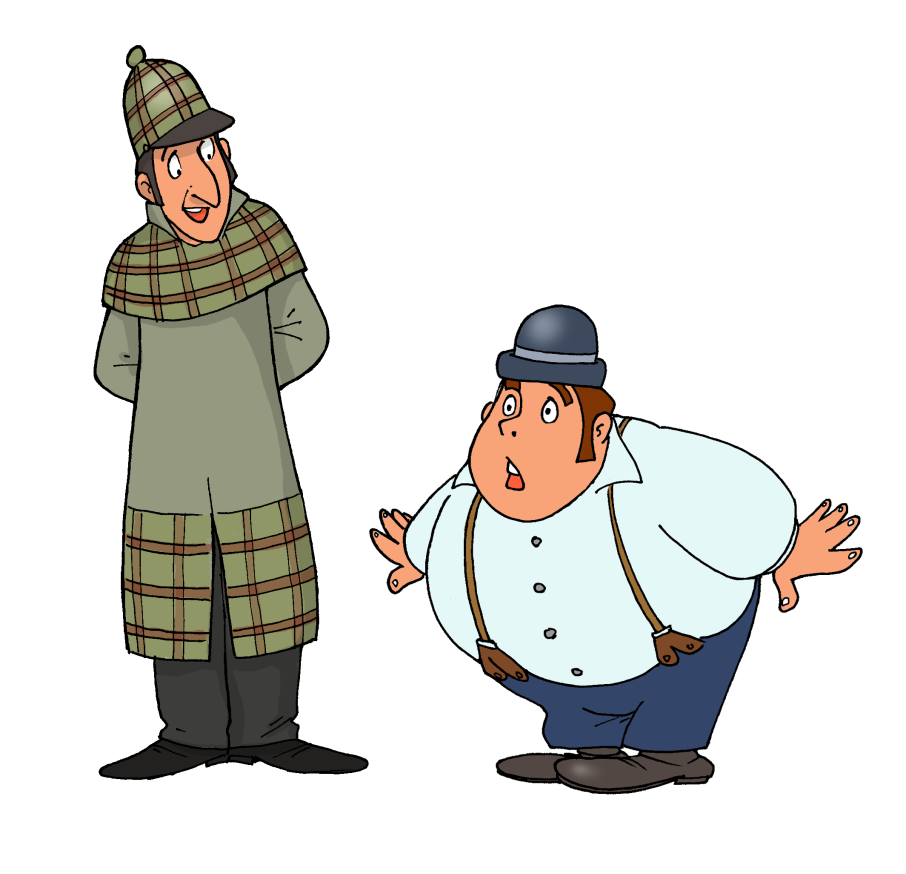 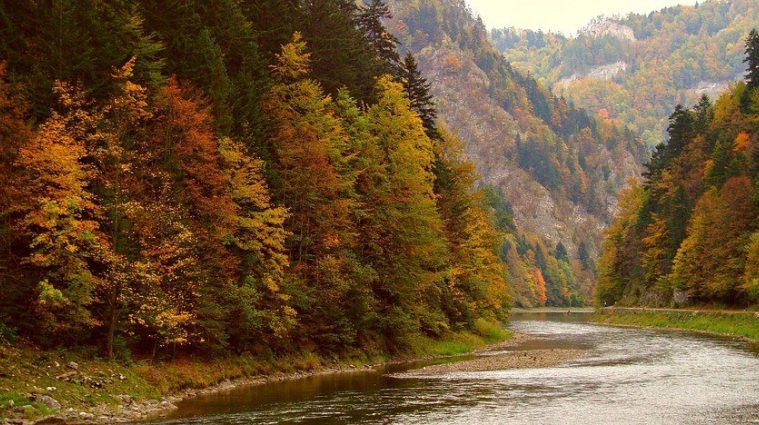 ?
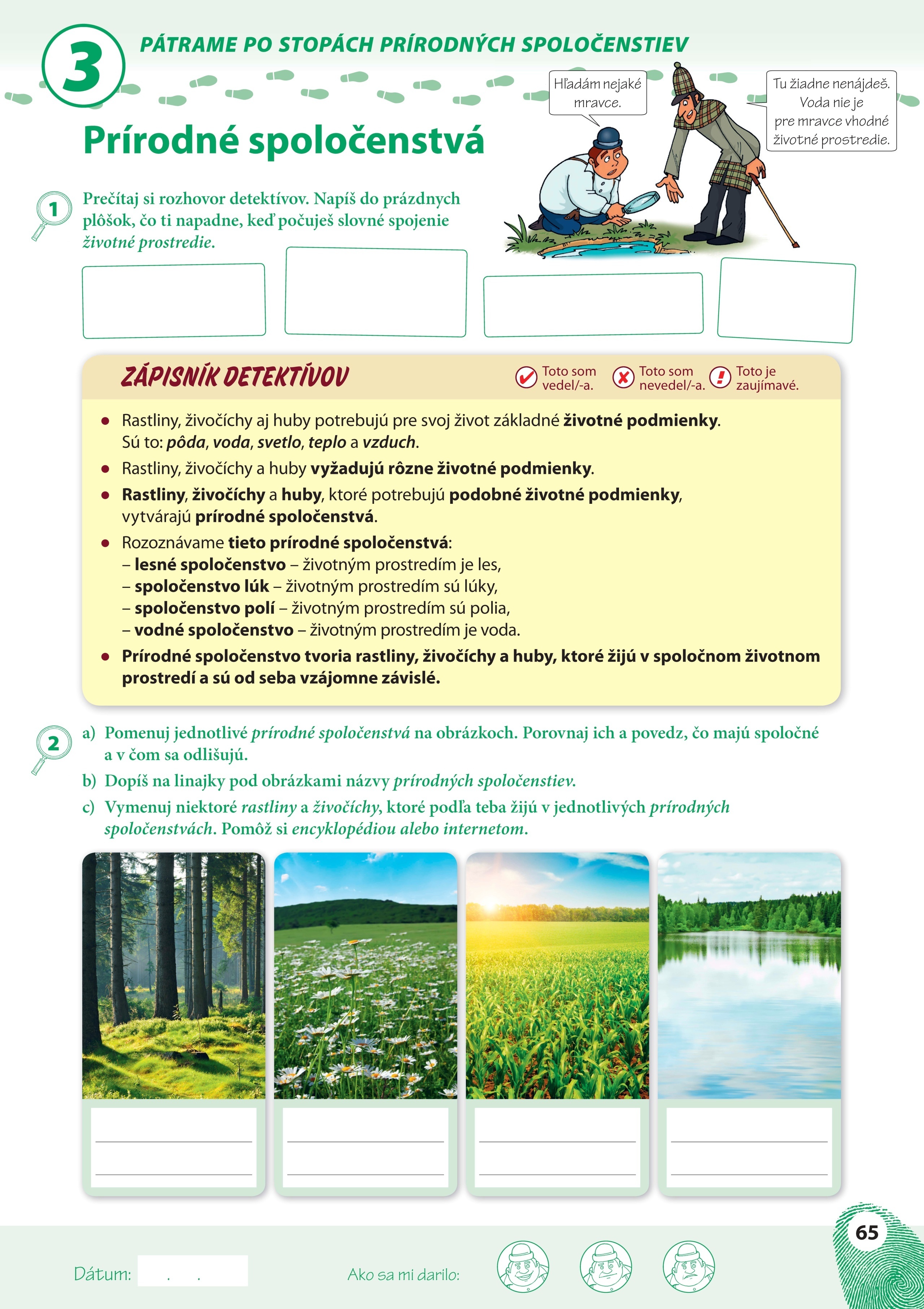 Spoločným znakom všetkých spoločenstiev je to, že v nich rastú rastliny a žijú živočíchy. 	
Odlišujú sa tým, ktoré druhy rastlín v nich rastú, ktoré druhy živočíchov v nich žijú, koľko svetla, vody rastliny potrebujú, či sú tieto rastliny divo rastúce alebo ich pestuje človek...
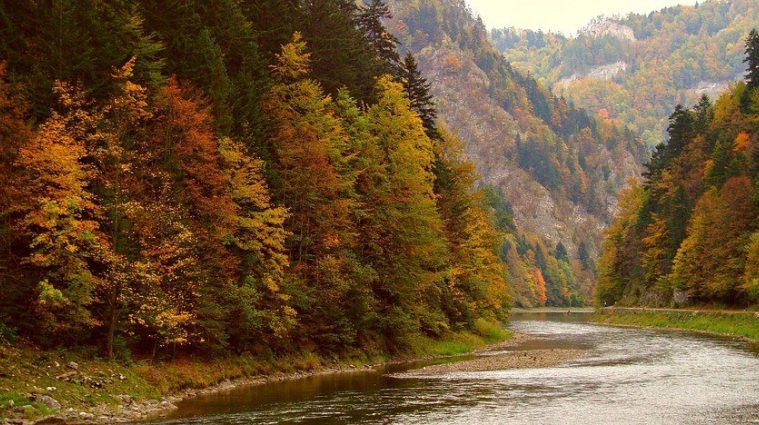 Vymenujte  niektoré rastliny a živočíchy, ktoré žijú v jednotlivých prírodných spoločenstvách.
?
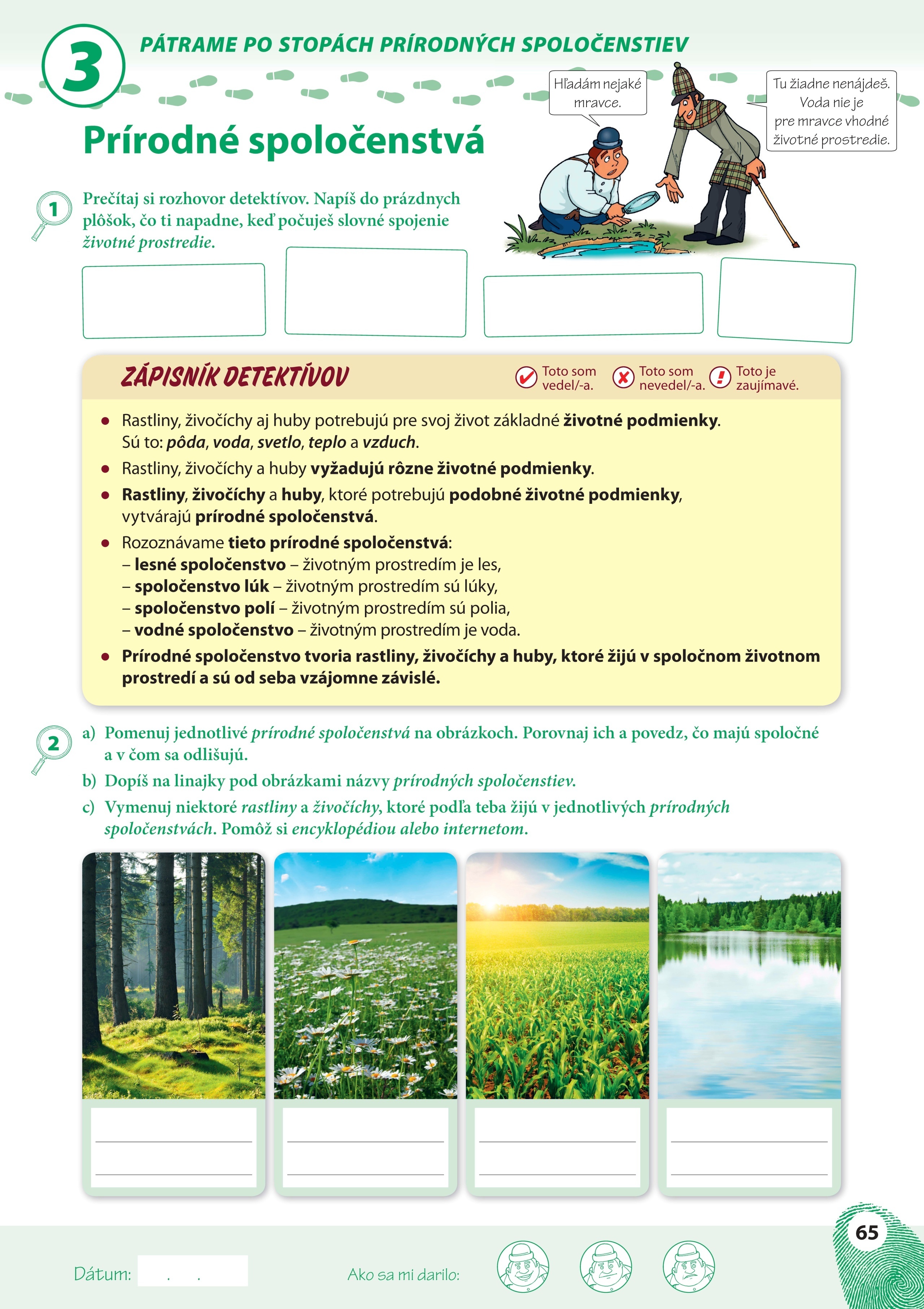 borovica, smrek, buk, jahoda, veverica, sova, medveď, jeleň...
nevädza, margaréta, zvonček, čmeľ, koník...
slnečnica, repa, kukurica, pšenica, škrečok, zajac...
vŕba, jelša, kapor, vážka, komár, kačica...
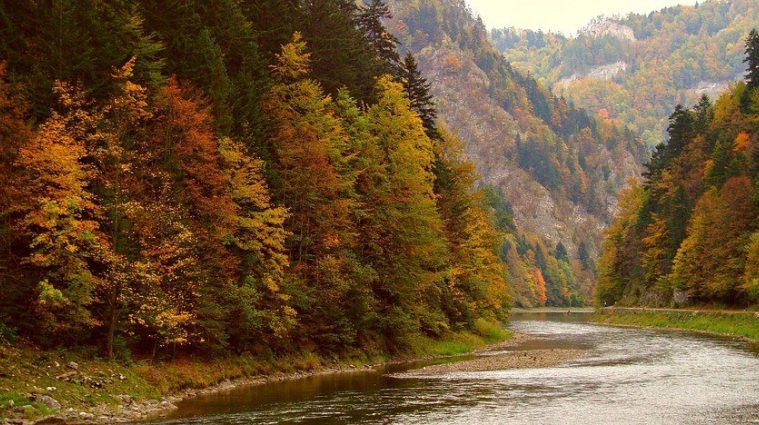 Samostatná práca - RÉBUS
Poskladajte  slová zo slabík, označených číslami rovnakej farby. Napíšte na linajky slová podľa farieb.
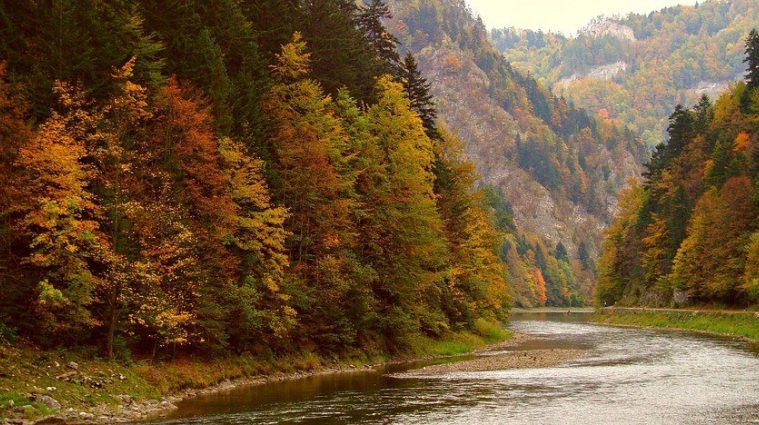 Ktoré  sú základné prejavy života živočíchov?
?
dýchanie
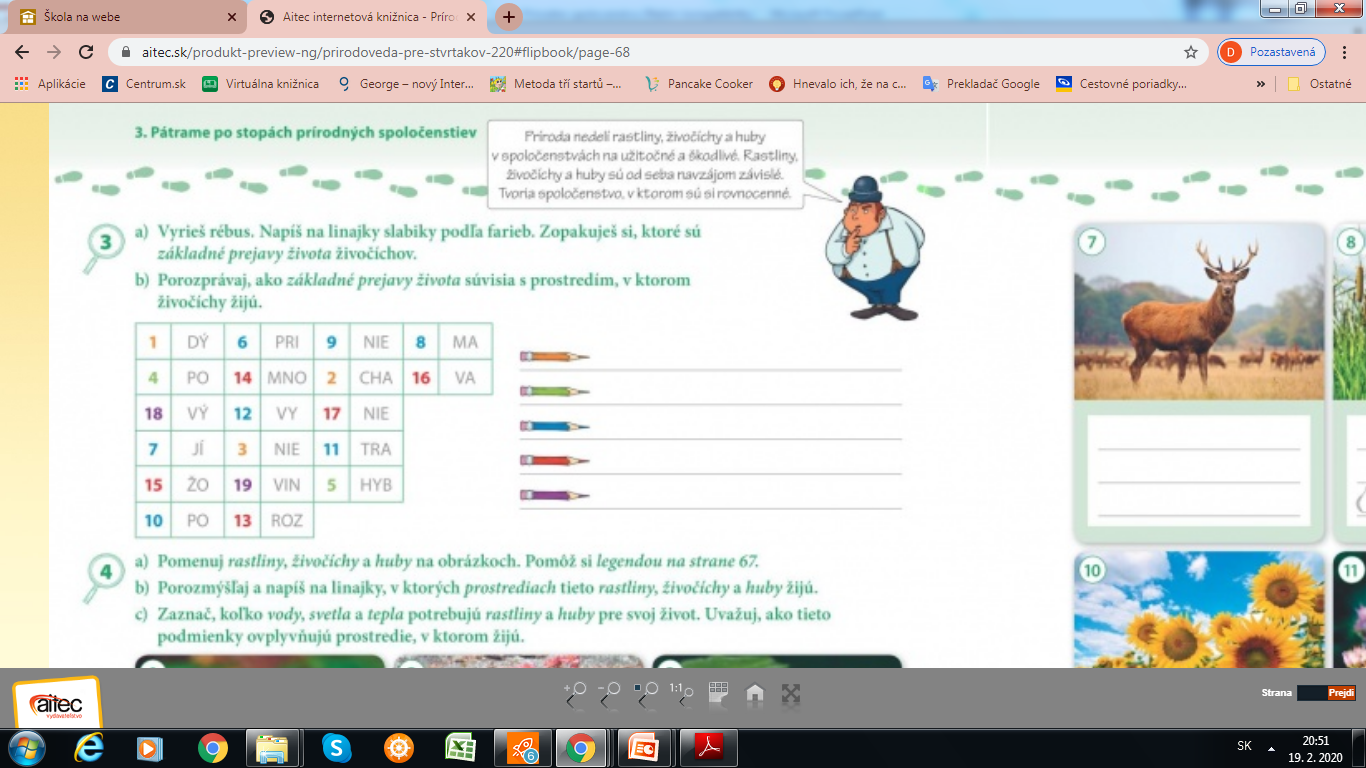 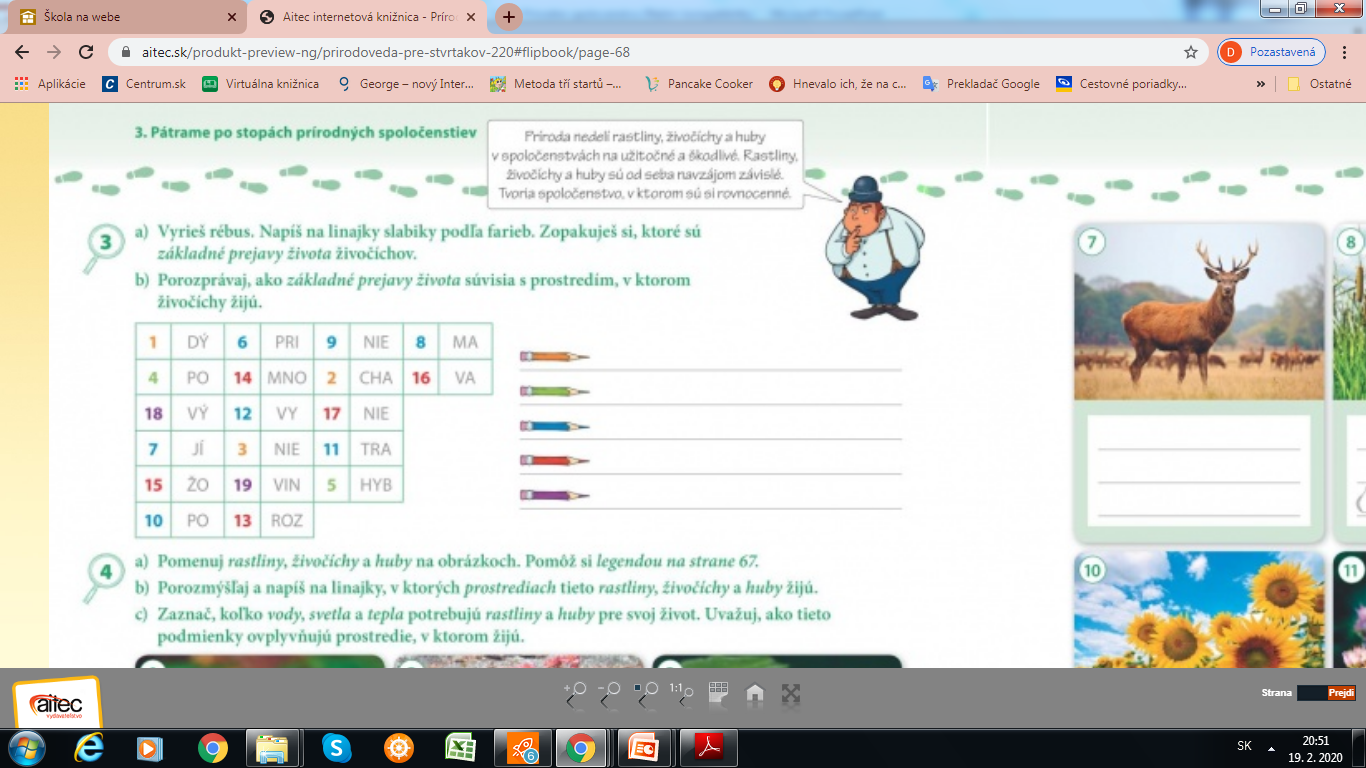 pohyb
prijímanie potravy
rozmnožovanie
vývin
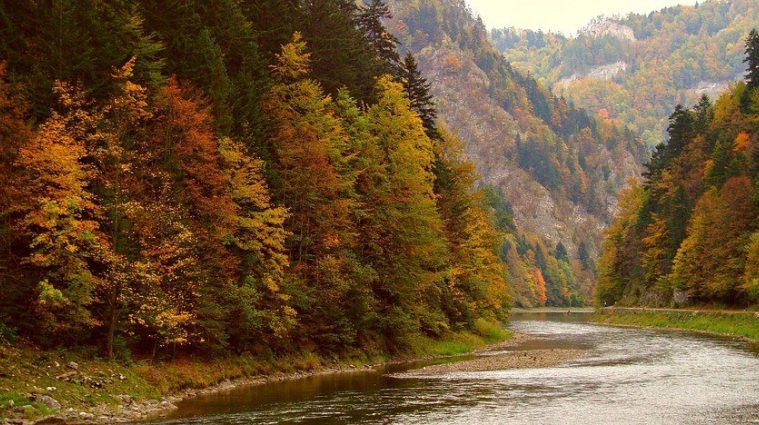 Ako  základné prejavy života súvisia s prostredím, v ktorom živočíchy a rastliny žijú? (ryby, žaby, papraď, jašterica)
?
Ryby, ktoré žijú vo vode, prijímajú kyslík             z vody. Ryby vedia plávať a sú prispôsobené životu a pohybu vo vode. Papraď potrebuje vlhké prostredie. Má prispôsobené korene tak, aby mohla nimi prijímať vodu z pôdy v dostatočnom množstve. Žaby sa rozmnožujú vo vode. Jašterica má končatiny na to, aby sa mohla pohybovať po súši...
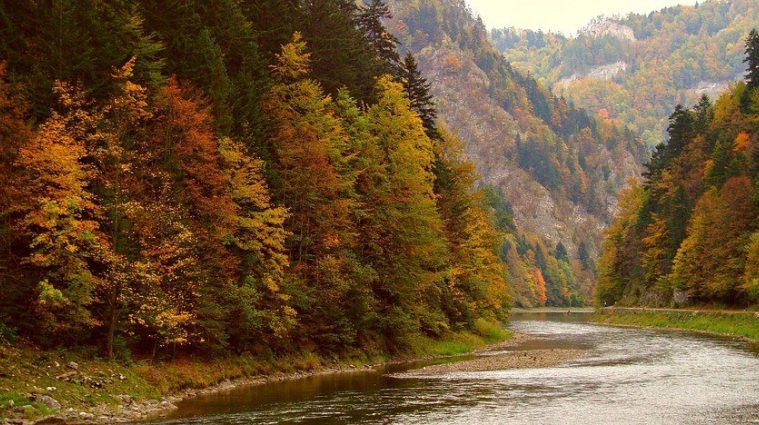 Relaxačná chvíľka – hra: VYMEŇ 					SI MIESTO
Pomôcky: kartičky s názvami rôznych rastlín a živočíchov, ktoré žijú v rôznych prírodných spoločenstvách (pre každého žiaka v triede jednu kartičku), stoličky (o jednu menej, ako je počet žiakov) 
Postup: Žiaci rozložia stoličky do kruhu a posadia sa na ne tak, aby na seba videli. V kruhu je o jednu stoličku menej, ako je počet žiakov. Žiak, ktorý nemá stoličku, sa postaví do stredu kruhu a vyzve spolužiakov, aby si vymenili miesta tí, ktorí majú kartičky s názvom živočícha alebo rastliny z lesného spoločenstva. Žiaci, ktorí takéto kartičky majú, sa snažia rýchlo si vymeniť miesta na stoličkách. Samozrejme, žiak, ktorý zadal kritérium, sa tiež pokúša sadnúť si na niektorú stoličku. Žiak, ktorý ostane bez stoličky, sa postaví do stredu kruhu a vymyslí ďalšie kritérium. Napríklad: Vymenia si miesta tí, ktorí majú kartičky s názvom rastliny alebo živočícha vodného spoločenstva...
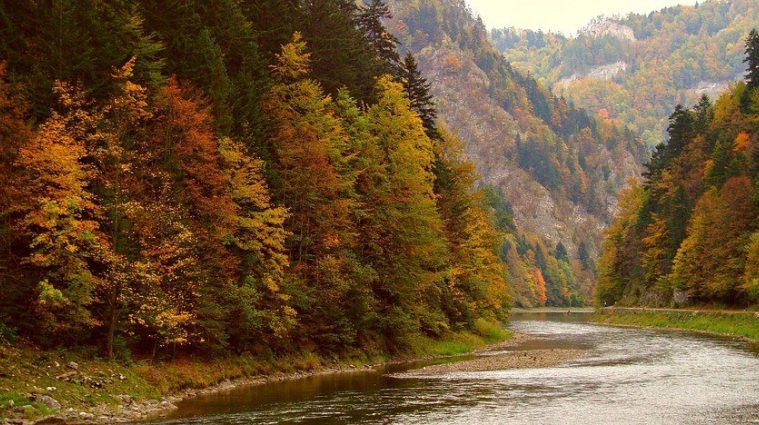 Samostatná práca
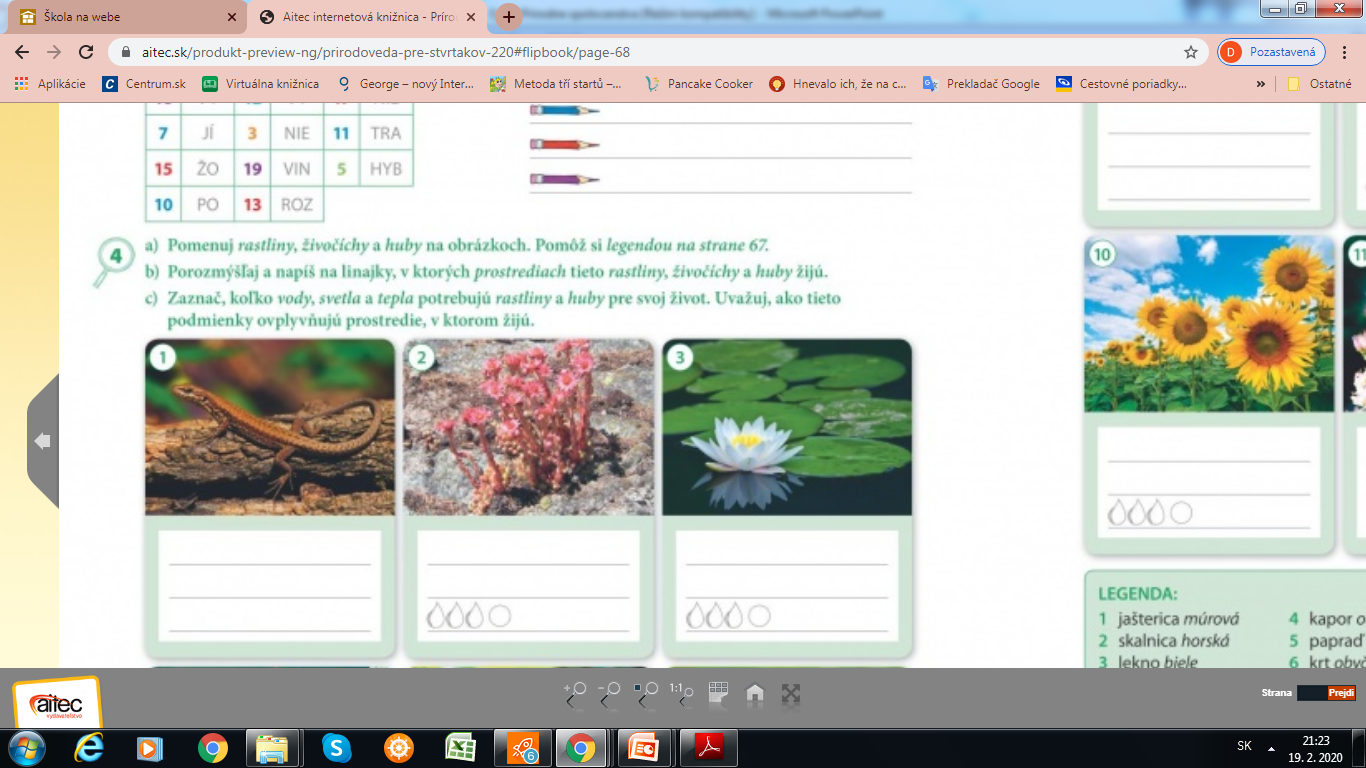 [Speaker Notes: 4. Fixačná časť – riadený rozhovor, samostatná práca, praktické využitie]
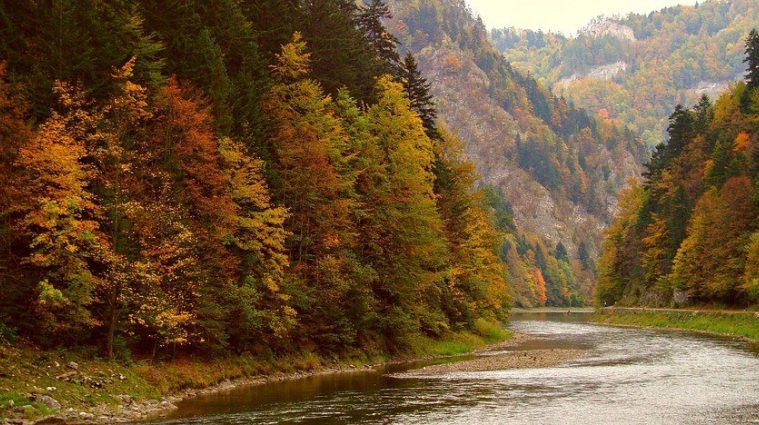 Samostatná práca
?
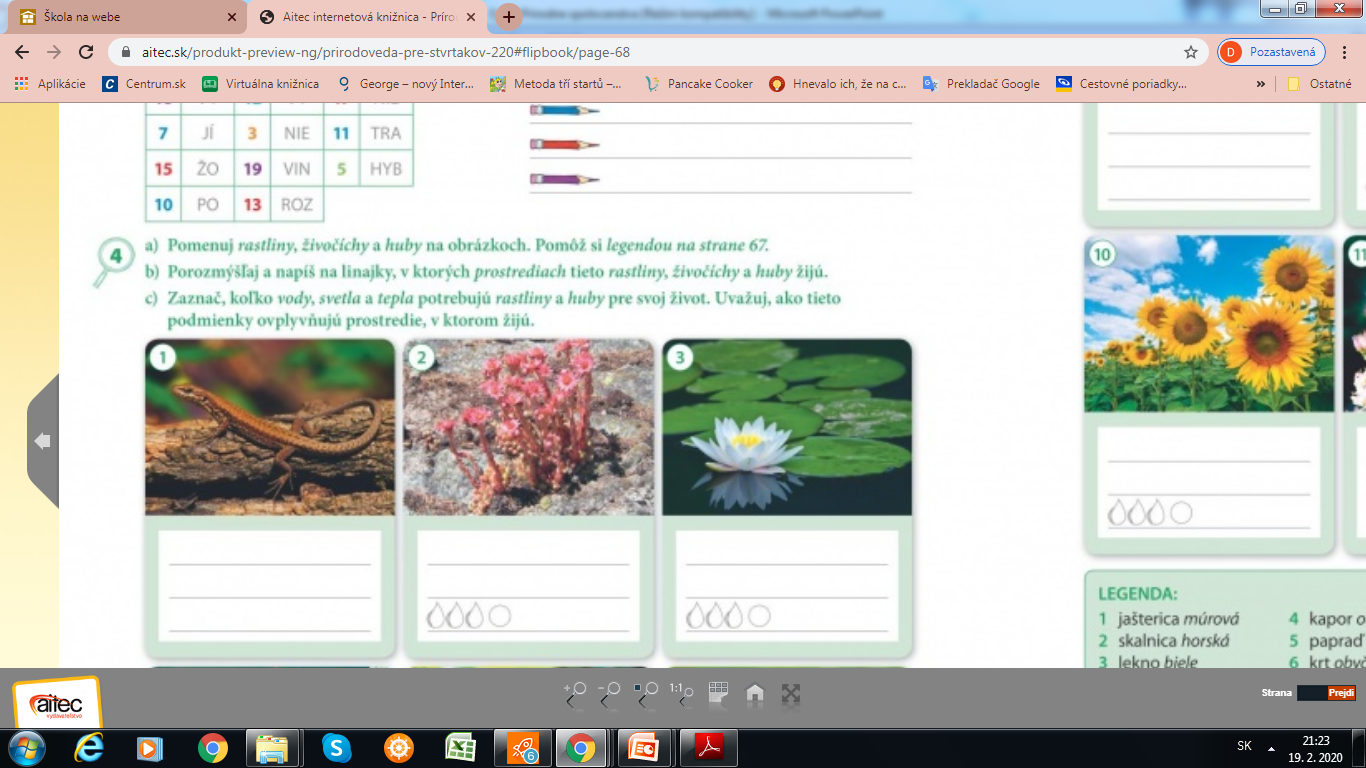 jašterica múrová;
na skalách
skalnica horská;
na skalách
lekno biele;
vo vode
Lekno biele rastie vo vodnom spoločenstve (rybníky). Na svoj rast potrebuje veľa vody, stredne veľa svetla a tepla. Ak by tieto podmienky nemalo, nedarilo by sa mu. Malo by nabledo sfarbené listy, nekvitlo by a nakoniec by uschlo.
[Speaker Notes: 4. Fixačná časť – riadený rozhovor, samostatná práca, praktické využitie]
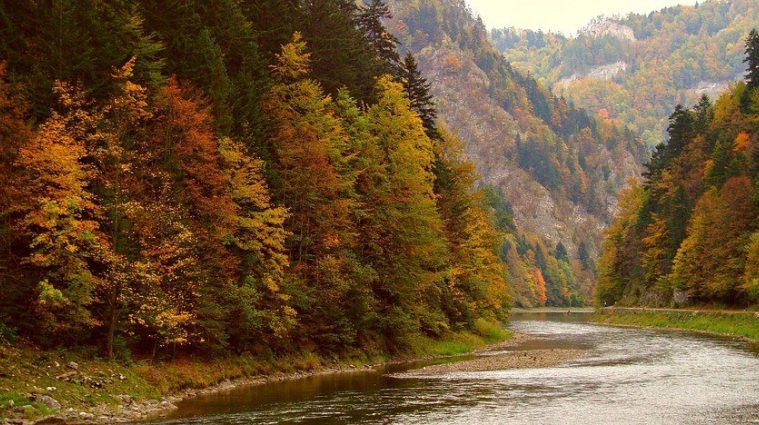 Samostatná práca
?
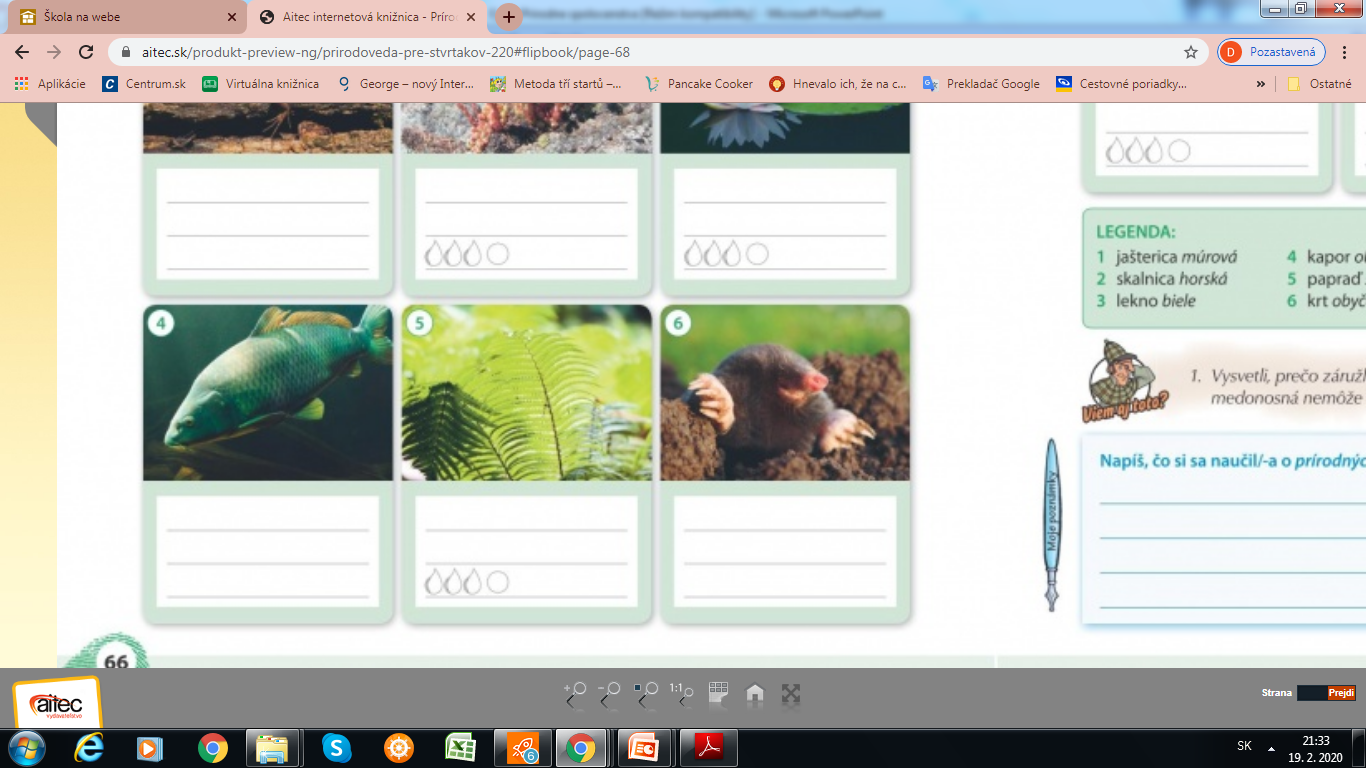 krt obyčajný;
v pôde
kapor obyčajný;
vo vode
papraď samčia;
v lese
[Speaker Notes: 4. Fixačná časť – riadený rozhovor, samostatná práca, praktické využitie]
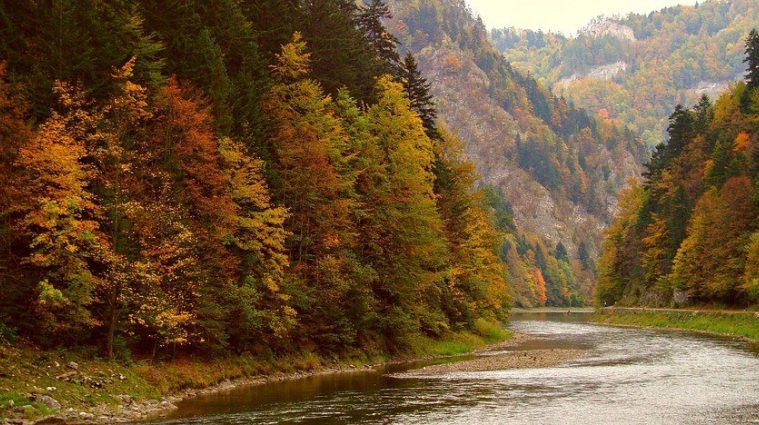 Samostatná práca
?
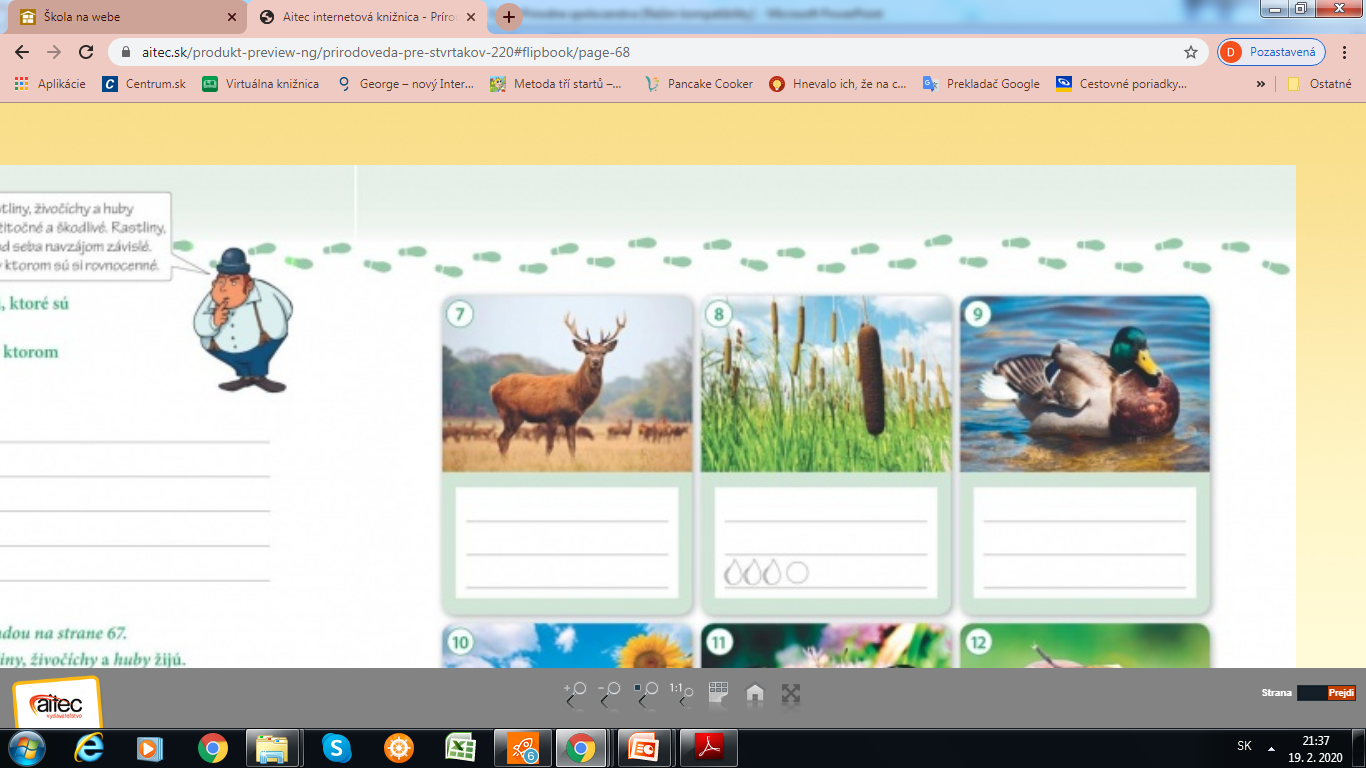 kačica divá;
pri vode
jeleň lesný;
v lese
pálka močiarna;
pri vode
[Speaker Notes: 4. Fixačná časť – riadený rozhovor, samostatná práca, praktické využitie]
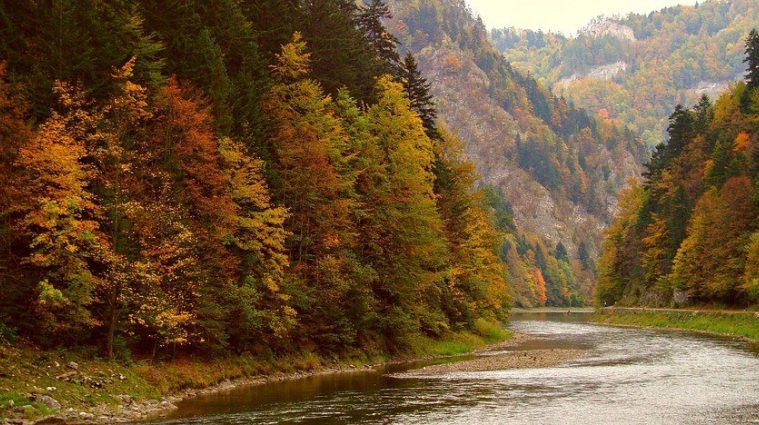 Samostatná práca
?
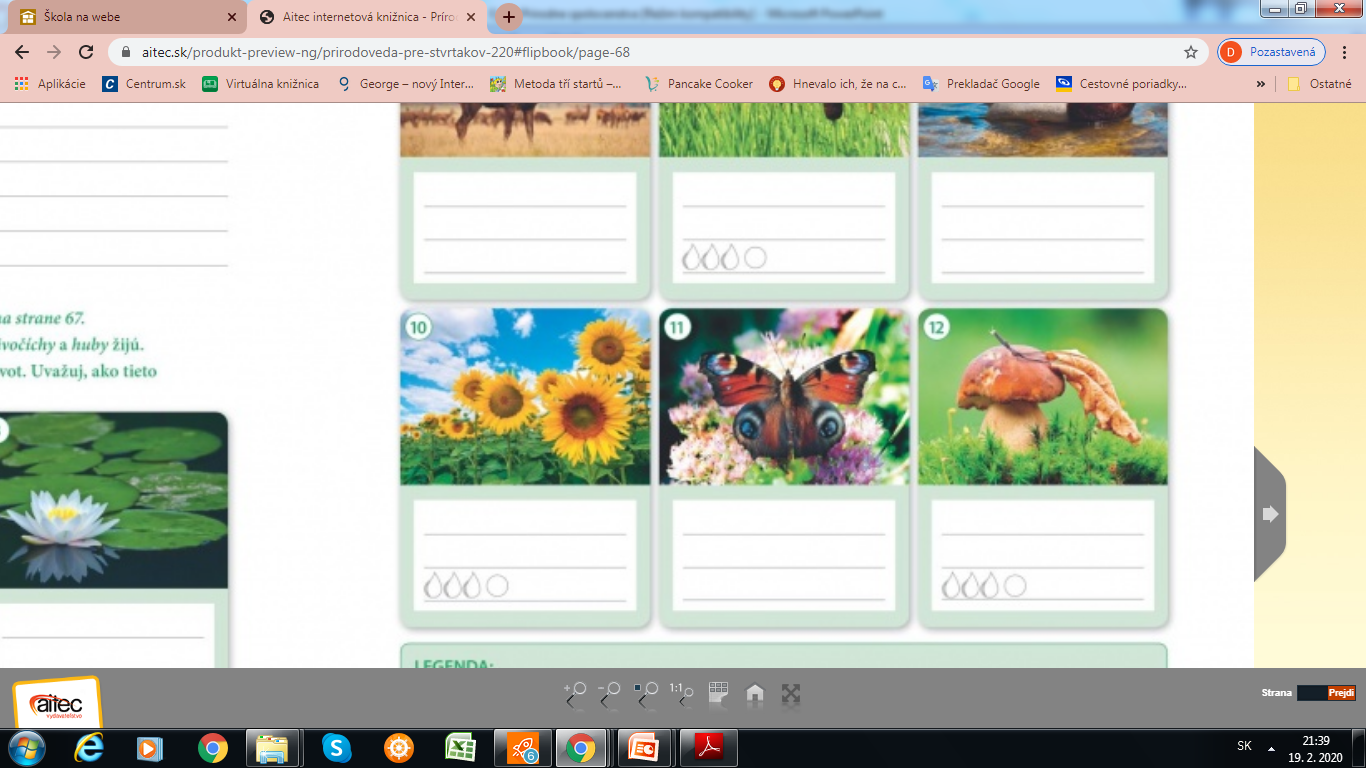 hríb dubový;
v lese
slnečnica ročná;
na poli
babôčka pávooká;
na lúke
[Speaker Notes: 4. Fixačná časť – riadený rozhovor, samostatná práca, praktické využitie]
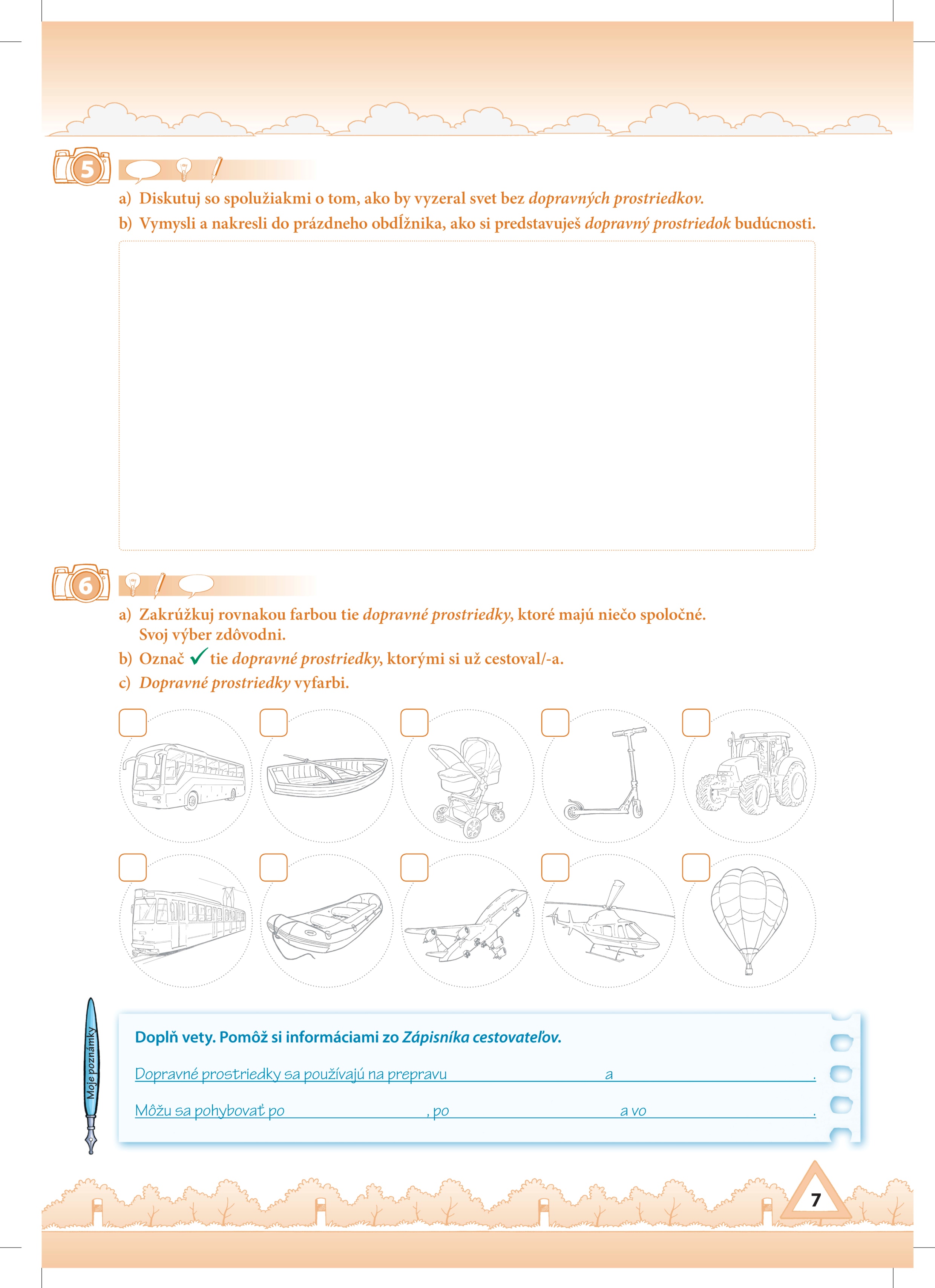 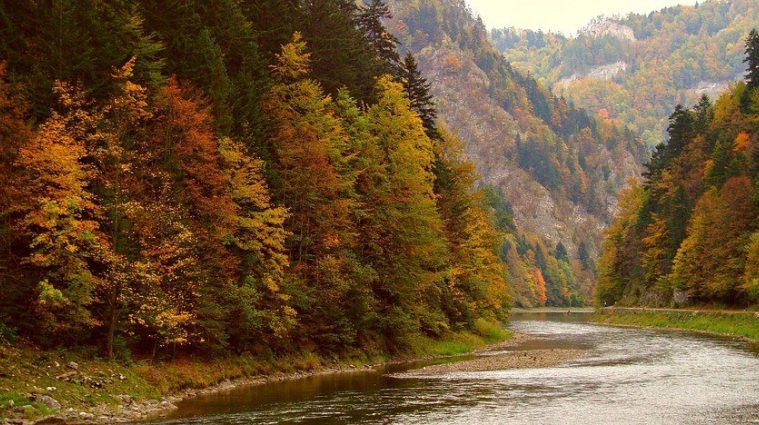 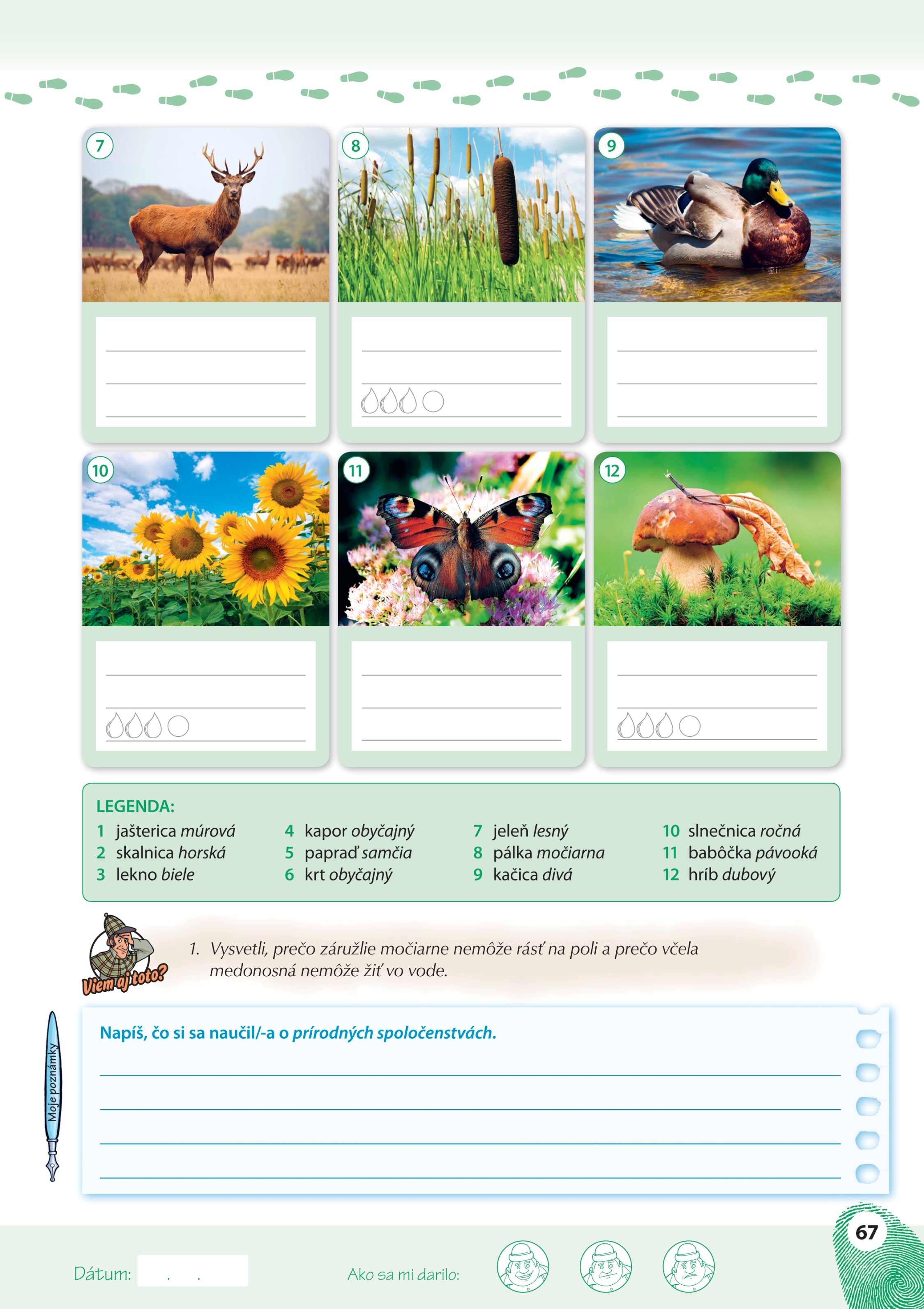 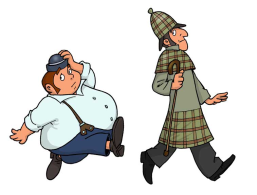 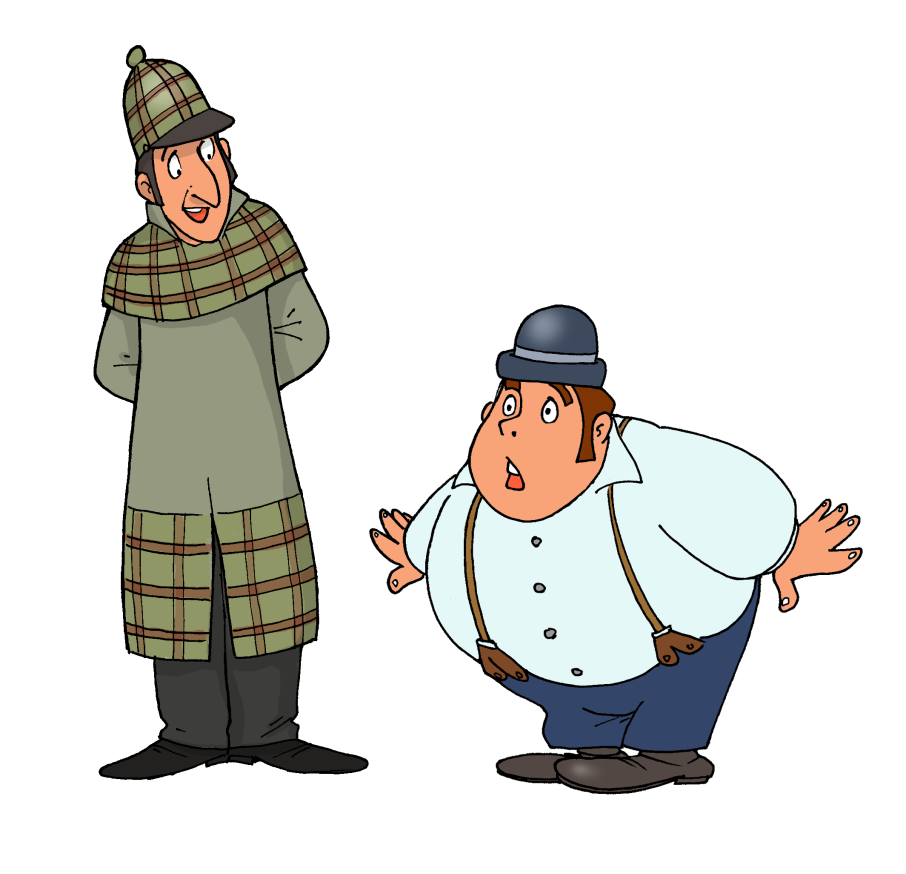 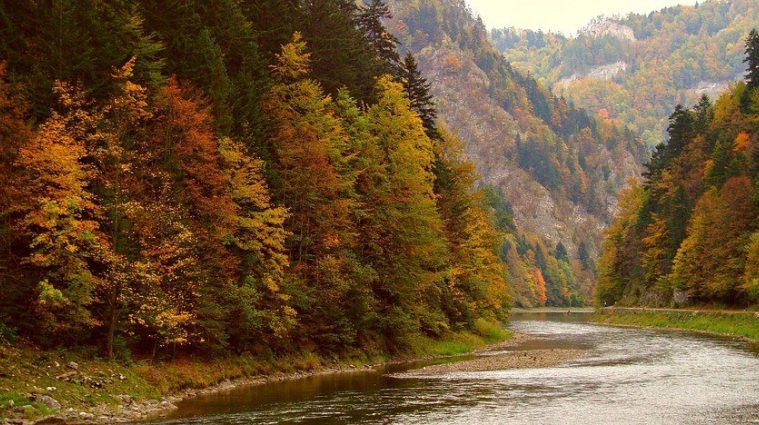 DOPLNKOVÁ ÚLOHA

Prečo záružlie močiarne nemôže rásť na poli?
?
Záružlie močiarne potrebuje na svoj rast veľa vody, ktorú čerpá z rôznych vodných plôch, pri ktorých rastie v tesnej blízkosti. Ak by sme ho presadili na pole, z nedostatku vody by uhynulo.
[Speaker Notes: 4. Fixačná časť – riadený rozhovor, samostatná práca, praktické využitie]
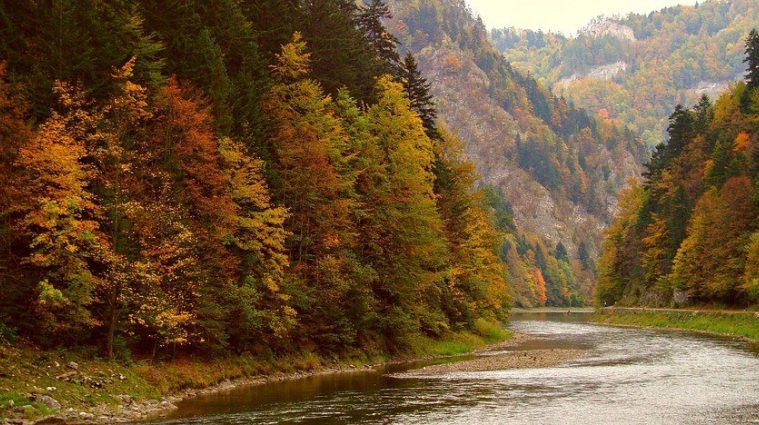 DOPLNKOVÁ ÚLOHA

Prečo včela medonosná nemôže žiť vo vode?
?
Včela medonosná nemá dýchacie orgány prispôsobené na to, aby mohla dýchať kyslík rozpustený vo vode, jej potravou je nektár a peľ kvetov rastlín, ktoré vo vode nerastú.
[Speaker Notes: 4. Fixačná časť – riadený rozhovor, samostatná práca, praktické využitie]
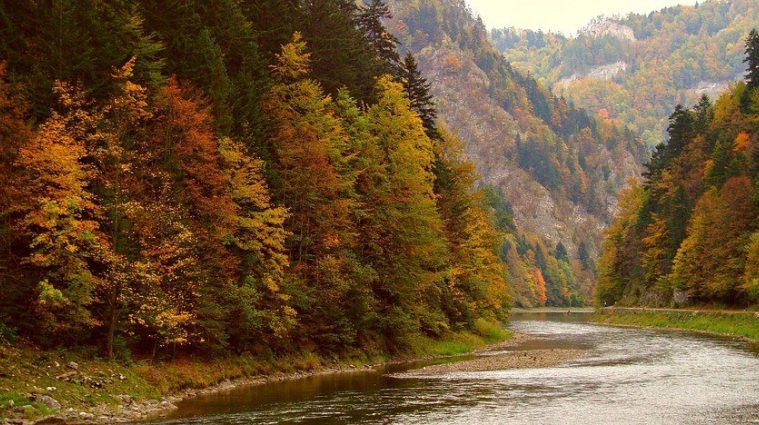 DOSPOZNÁVANIA!
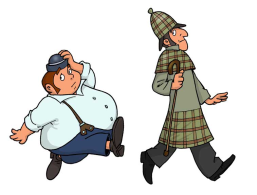 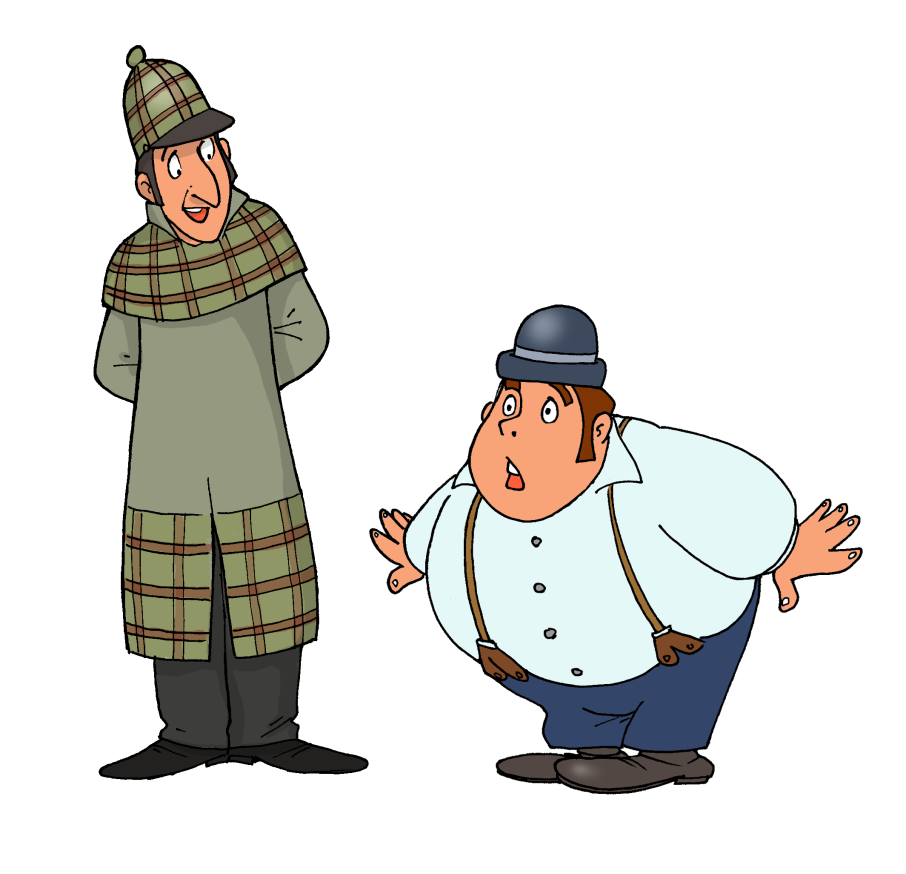 ZDROJE:
Dobišová Adame, Kováčiková: Prírodoveda pre štvrtákov – pracovná učebnica 
Metodické komentáre Prírodoveda pre štvrtákov od autorov: R. Dobišová Adame – O. Kováčiková
https://www.bootslandclearing.com/wp-content/uploads/2017/03/results-1.jpg 
https://europeanbordercommunities.eu/images/uploads/_blogHeader/Pixabay_Polish-landscape.jpg 
https://i.ytimg.com/vi/aEPJLJ6ABGM/maxresdefault.jpg 
https://www.nsf.gov/news/mmg/media/images/sun_f.jpg 
https://encrypted-tbn0.gstatic.com/images?q=tbn%3AANd9GcTC_mokvAZdHJmXRt3ZC4YNztx6gNANyMl-ta2dYQZO0JZGh4Pw 
https://lh3.googleusercontent.com/proxy/h88ILsYTxZ0SDkY8eukdOZVOojDa7_jq3Ttq1UJpS4Gs7BqOsEFpw443HS9DG8-Y501ve9gkiV6gvHGGcbU5Kfj2NWuZpt1uUBhEekVo 
https://images.unsplash.com/photo-1419133203517-f3b3ed0ba2bb?ixlib=rb-1.2.1&auto=format&fit=crop&w=1000&q=80